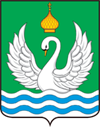 Бюджет для граждан к проекту решения о бюджете сельского поселения Локосово на 2019 год и на плановый период 2020 и 2021 годов
Бюджет для граждан
подготовлен на основании:
проекта решения Совета депутатов сельского поселения Локосово «О бюджете сельского поселения Локосово на 2019 год и на плановый период 2020 и 2021 годов»
2
Основные характеристики проекта бюджета сельского поселения Локосово на 2019 год и плановый период 2020 и 2021 годов (тыс. рублей)
общий объём доходов                       на 2019 год – 51 463,1 тыс. рублей
                                                               на 2020 год – 52 854,1 тыс. рублей
                                                               на 2021 год – 53 076,5тыс. рублей 
общий объём расходов                     на 2019 год – 51 463,1 тыс. рублей
 общий объём расходов,                   на 2020 год – 52 854,1 тыс. рублей
в том числе
условно утверждённые расходы                      - 1 312,4 тыс. рублей
общий объём расходов,                    на 2021 год – 53 076,5 тыс. рублей
в том числе
условно утверждённые расходы                      - 2 635,5 тыс. рублей
дефицит бюджета поселения          на 2020 год -  0,0 тыс. рублей
                                                               на 2021 год -  0,0 тыс. рублей
Основные показатели социально-экономического развития МО сельское поселение Локосово
4
Основные показатели социально-экономического развития МО сельское поселение Локосово
5
Основные показатели социально-экономического развития МО сельское поселение Локосово
6
Основные характеристики бюджета сельского поселения Локосово по доходам на 2019 год и на плановый период 2020 и 2021 годов, тыс. рублей
7
Сведения о доходах  бюджета сельского поселения Локосово на 2019 год  и на плановый период 2020 и 2021 годов (тыс.руб.)
8
Сведения о доходах  бюджета сельского поселения Локосово на 2019 год  и на плановый период 2020 и 2021 годов (тыс.руб.)
9
Сведения о доходах  бюджета сельского поселения Локосово на 2019 год  и на плановый период 2020 и 2021 годов (тыс.руб.)
10
Сведения о доходах  бюджета сельского поселения Локосово на 2019 год  и на плановый период 2020 и 2021 годов (тыс.руб.)
11
Структура доходной части бюджета сельского поселения Локосово на 2019 год и на плановый период 2020 и 2021 годов
12
Верхний предел муниципального долга  МО сельское поселение Локосово
13
Распределение расходов бюджета сельского поселения Локосово по разделам классификации расходов на 2019 год и на плановый период 2020 и 2021 годов (тыс. руб.)
Функциональная структура расходов бюджета сельского поселения Локосово на  2019 год
Распределение бюджетных ассигнований по целевым статьям (муниципальным программам и непрограммным направлениям деятельности), группам и подгруппам видов расходов классификации расходов бюджета сельского поселения Локосово на 2019 год и на плановый период 2020 и 2021 годов , тыс. рублей
Объем межбюджетных трансфертов, получаемых из других бюджетов в бюджет сельского поселения Локосово на 2019 год и на плановый период 2020 и 2021 годов, тыс. рублей
Объем межбюджетных трансфертов, предоставляемых бюджету муниципального образования Сургутский район из бюджета сельского поселения Локосово на 2019 год и на плановый период 2020 и 2021 годов, тыс. рублей
Контактная информация для гражданЗа получением дополнительной информации просим обращаться в АДМИНИСТРАЦИЮ СЕЛЬСКОГО ПОСЕЛЕНИЯ ЛОКОСОВОАдрес: ул. ЗАВОДСКАЯ, д.5, С.П. ЛОКОСОВО, Ханты-Мансийский автономный округ - Югра, Тюменская область, 628454 Телефоны: 8(3462) 739-147 - приёмная 8(3462) 739-147 - факс E-mail: lokosovoadm@mail.ruАдрес сайта: http://www.lokosovo.ru/deyatelnost/byudzhet-i-finansy.php Время работы: вт-пт с 900 до 1700 (перерыв с 1300 до 1400),в понедельник с 900 до 1800 сб-вс выходной